Working Directly with the Internal Data Model
C.K.Leng
Introduction
In the preceding modules, you use the Power Pivot add-in to work with the internal data model. 
But as you’ll see in this module, you can use a combination of pivot tables and Excel data connections to directly interact with the internal data model, without the Power Pivot add-in.
Exercise
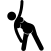 (Page 66-73)
Directly Feeding the Internal Data Model
Managing Relationships in the Internal Data Model
Managing Queries and Connections
Creating a New Pivot Table Using the Internal Data Model
Filling the Internal Data Model with Multiple External Data Tables